Conclusion du Tronc Commun Général
Formation Sécurité des Nouveaux Embauchés
TCG 7
LA valeur sécurité de total
La Sécurité est un priorité pour Total depuis de très nombreuses années.
Depuis janvier 2016 : la Sécurité est érigée au rang de valeur.
Conséquences sur nos opérations : les actions qui tendent à préserver et améliorer la Sécurité sont toujours mises en avant.
Pas de critique ou de blâme si vous réagissez en faveur de la Sécurité, même en cas d’arrêt d’une opération importante.
Total veut être le leader de l’énergie responsable. 

Si vous ne partagez pas cette valeur Sécurité, vous avez décidé que vous ne voulez pas travailler pour le Groupe.
Kit intégration H3SE - TCG 7 – Conclusion– V2
2
VOUS ET LA VALEUR SÉCURITÉ
Quelles actions souhaitez-vous mettre en œuvre, dans votre futur poste, pour participer à ancrer la valeur Sécurité ?

Quelles difficultés anticipez-vous ?

Avez-vous déjà des idées pour faire face à ces difficultés ?
Kit intégration H3SE - TCG 7 – Conclusion– V2
3
ENGAGEMENTS H3SE PERSONNELS
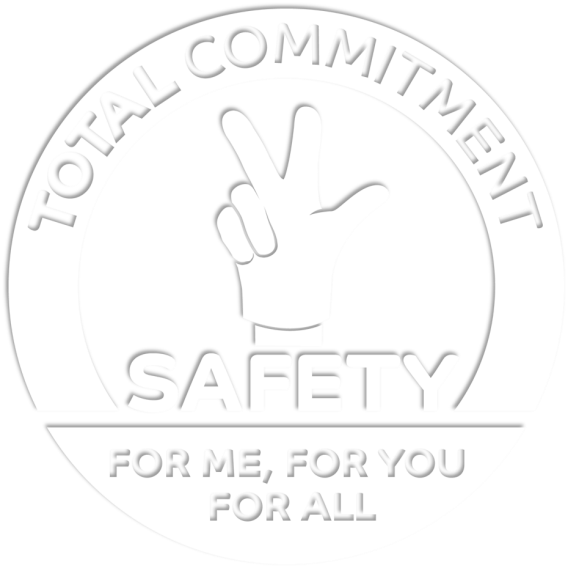 « La sécurité : pour toi, pour moi, pour tous »